八年级数学上册苏科版
第6章  一次函数单元复习
张家港市梁丰初中许凌燕
2022.11.17
复习引入  概念再现
1
CONTENTS
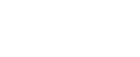 想一想：
复习引入  概念再现
问题：（1）（2）（3）中变量y是变量x的函数吗？
（1）弹簧挂上物体后会伸长，测得一弹簧的长度 x( cm)与所挂物体的质量y (kg)有如下关系:
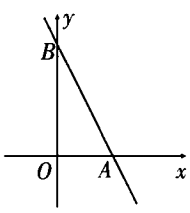 4
（2）变量 满足，|y|=2x;
（3）如图：()
2
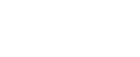 复习引入  概念再现
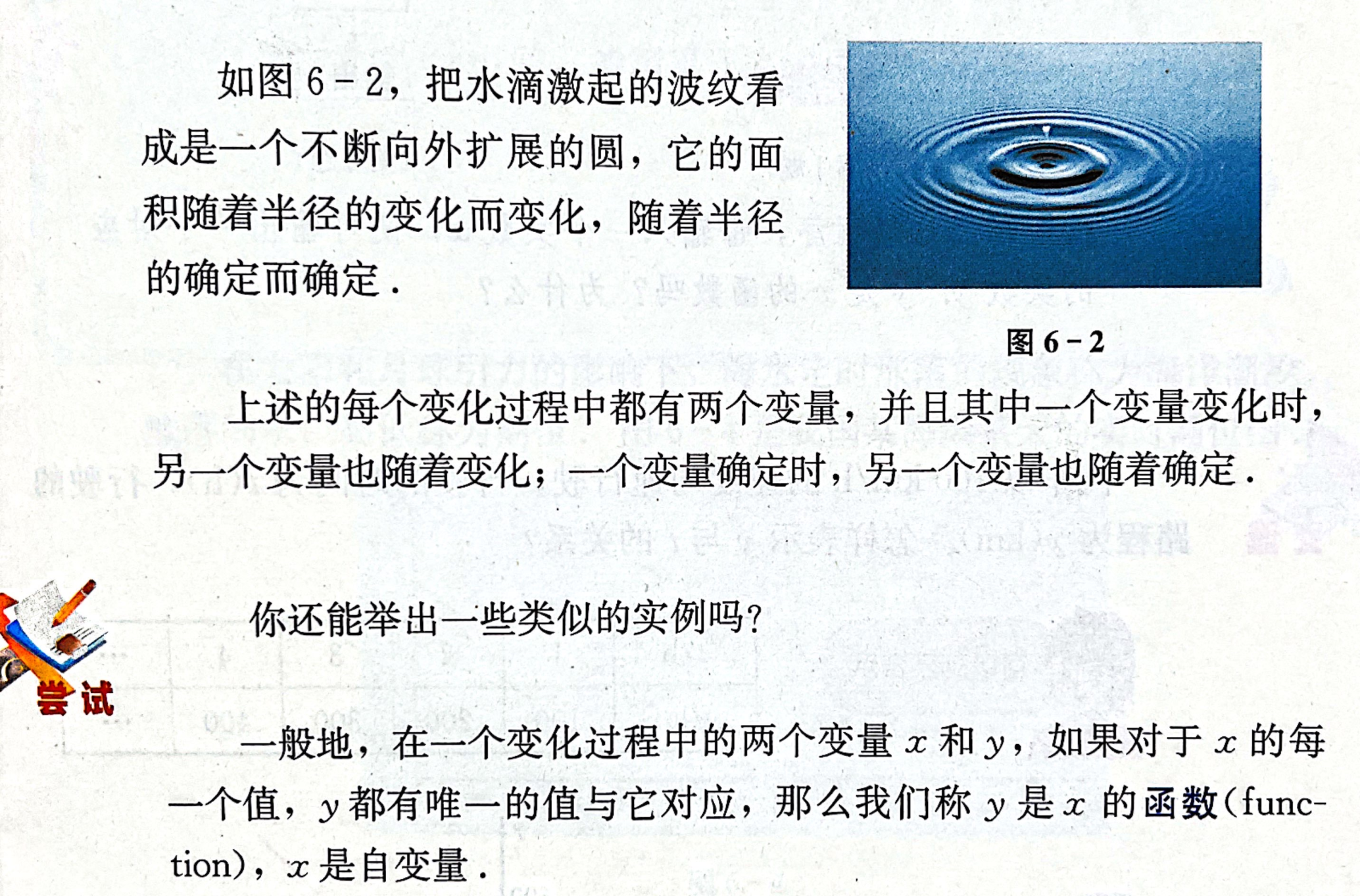 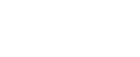 复习引入  概念再现
函数定义：
    设在一个变化的过程中有两个变量x和y ，如果对于变量x的每一个值，
变量y都有唯一的值与它相对应，我们就称y是x的函数。其中，x是自变量，
y是因变量..
表格
函数的表现形式
图像
表达式
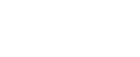 知识梳理    构建导图
2
CONTENTS
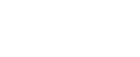 知识梳理    构建导图
问题  你能根据图像求出此一次函数的表达式吗？
解：设y=kx+b,（k ≠ 0）将（0,4），（2,0）代入得：
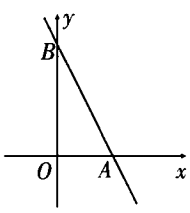 4
求解函数表达式的基本方法：待定系数法.
2
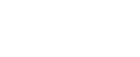 悟一悟：
知识梳理    构建导图
一次函数的定义：
    一般地，形如y＝kx+b（k、b是常数k≠0）的函数，叫做一次函数．
特别的，当b=0,y＝kx（k是常数,k≠0）,y叫做x一次函数．
设函数y＝(m－2)x3 －|m| ＋5，当m=          时，它是一次函数.
-2
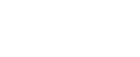 知识梳理    构建导图
问题  你能根据此函数图像说说得到哪些结论吗？
y= － 2x+4
(1)y随x的增大而减小；
(2)此一次函数图像经过第一、二、四象限；
(3) 当x>2时，y<0;当x<2时，y>0.
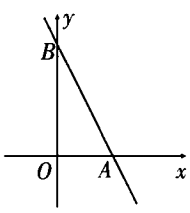 y= － 2x
(4) y= －2x+4向下平移4个单位得y=－2x
4
(5) △ABO的面积为4;
2
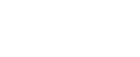 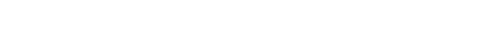 新知导入
课程讲授
随堂练习
课堂小结
二次函数的概念
知识梳理    构建导图
k对一次函数图像变化趋势的影响．
当k>0时，函数值y随自变量x的增大而 增大； k<0时，函数值y随自变量x的增大而 减小.
点（x1, y1）（x2, y2 ）在一次函数图像上，
             当x1<x2时，则y1<y2 ;                                                        当x1<x2时，则y1>y2 . 
 （当x1 － x2<0时，则y1－y2 <0）                             （当x1 － x2<0时，则y1－y2 >0）
想一想  已知一次函数y=(m－1) x－2，
当m     时，y随x的增大而增大，当m     时， y随x的增大而减小.
>1
<1
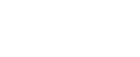 >1
当m         时， 满足x1<x2时，y1<y2 ；当m         时，满足x1<x2时，y1>y2 .
<1
知识梳理    构建导图
k，b对一次函数图像所过象限的影响．
y
y
y
y
k<0，b>0
O
O
O
O
x
x
x
x
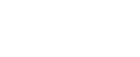 知识梳理    构建导图
一次函数中如何由一个变量的范围求另一变量的范围．
(4) 当x>2时，y<0;当x<2时，y>0.
y= － 2x+4
当－ 2 ≤ y<2时，求x的取值范围是                  .
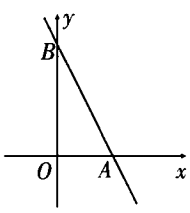 4
由数到形
一元一次方程
一元一次不等式
一次函数的图像
2
由形到数
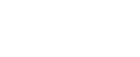 知识梳理    构建导图
问题  你能根据此函数图像说说得到哪些结论吗？
y= － 2x+4
(5) y= －2x+4向下平移4个单位得y=－2x
-1
y= － 2x
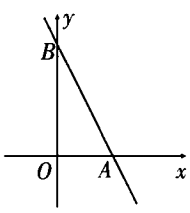 4
利用待定系数法或者函数的根式求平移后的解析式
2
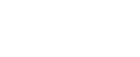 数学问题
（两个变量之间相互关系）
实际问题
C=2πr，
y=8x+3，
a=-b +45，
变量范围、平移
建模
特定函数
（一次函数）
增减性
k与b
性质
图像
定义
y = kx + b（k、b是常数，且 k ≠ 0）
典题运用  提升素养
3
CONTENTS
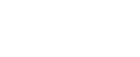 典题运用  提升素养
已知一次函数y=2x+4，若点C是线段AB上的一点，设点C 的横坐标为a, △AOC的面积为S，求S关于a的函数表达式，并求a的范围.
解：将x=a代入y=2x+4，得 y=2a+4
S△AOC=  2(2a+4) = 2a+4 ，(0a<2).
C
S△AOC=  2|2a+4|= |2a+4|，(a≠2).
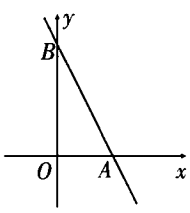 变式1  若点C是直线AB上的一点，设点C 的横坐标为a, △AOC的面积为S，求S关于a的函数表达式，并求a的范围.
4
2
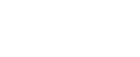 典题运用  提升素养
变式2  若点C是线段AB上的一点，直线OC 将△AOB的面积分成1:3两部分，求直线OC的函数表达式.
解：将x=a代入y=2x+4，得 y=2a+4
S△AOC=  2(2a+4) = 2a+4 ，(0a2).
② S△AOC=  S△AOB=2a+4=3
C
S△AOB=  2  4 = 4
① S△AOC=  S△AOB=2a+4=1
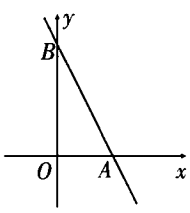 4
2
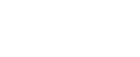 典题运用  提升素养
由数到形
计算
转化
选取
图形的面积
一次函数的表达式
线段的长度
点的坐标
解得
转化
解得
由形到数
由数到形
一元一次方程
一元一次不等式
一次函数的图像
由形到数
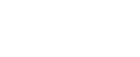 典题运用  提升素养
变式3  若点C是线段AB上的一点，点M在x轴上 
若△AOC的面积为1，要使BM+MC最小，求点M的坐标.
y
解：将x=a代入y= 2x+4，得 y=2a+4
S△AOC=  2(2a+4) = 2a+4 ，(0a2).
B
4
C
S△AOC=2a+4=1
A
O
M
2
x
作B关于x轴的对称点D，D(0,-4)，
链接DM，BM+MC = DM+MC ,
当C、D、M三点共线时，最小.
-4
D
设lCD:y=kx+b,将                ,  D(0,-4)代入，
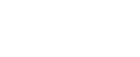 典题运用  提升素养
变式4  若点C是线段AB上的一点，                        .
y
B
4
C
A
O
2
x
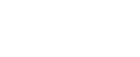 回顾总结  拓展思路
4
课堂小结
CONTENTS
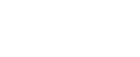 数学问题
（两个变量之间相互关系）
实际问题
C=2πr，
y=8x+3，
a=-b +45，
线段长度、最值问题
特殊图形的面积
变量范围、平移
建模
特定函数
（一次函数）
增减性
k,  b
性质
图像
定义
y = kx + b（k、b是常数，且 k ≠ 0）
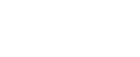